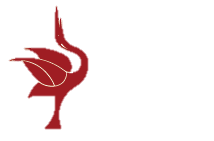 TEMA: PRECALCULO

PROFESOR: ING.MARIANO  HERNANDEZ  SERRANO


PERIODO: ENERO- JUNIO 2016

PROGRAMA ACADÉMICO: INGENIERÍA DE SOTFWARE
Material Didáctico 2016
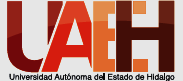 Tema: PRECALCULO
Abstract: 
Precalculation covers a variety of math problems from algebra to trigonometry, regularly associated with the use of functions or graphing algebraic equations , linear inequalities , logarithms and exponentials
Keywords:
Precalculus 
Graphic Representation 
Algebraic equations 
Logarithms
Linear inequalities
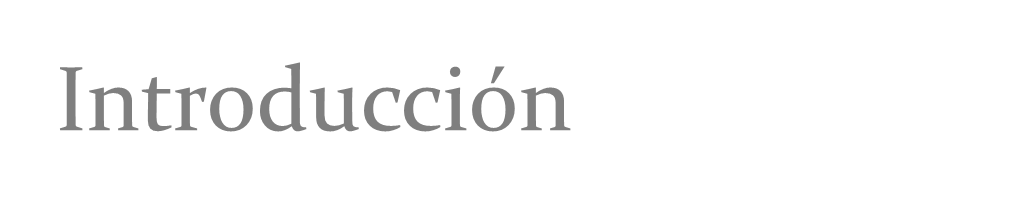 La matemática como una expresión de la mente humana, refleja la voluntad activa, la razón contemplativa y el deseo de perfección estética. Sus elementos básicos son: lógica e intuición, análisis y construcción, generalidad y particularidad
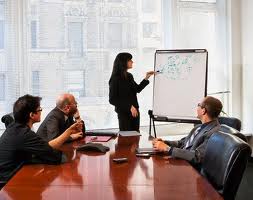 Aunque diversas tradiciones han destacado aspectos diferentes, es únicamente el juego de estas fuerzas opuestas y la lucha por su síntesis lo que constituye la vida, la utilidad y el supremo valor de la ciencia.
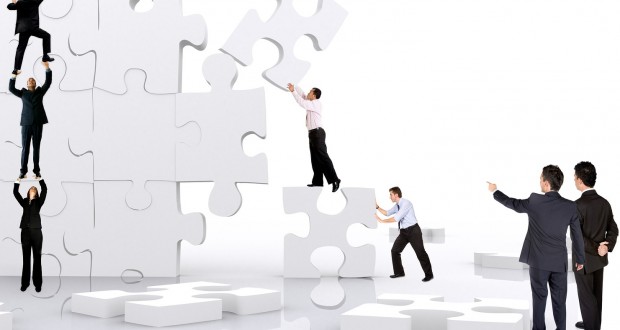 A partir del siglo XVII inicio un gran desarrollo de las técnicas matemáticas y el surgimiento de nuevas ramas de esta ciencia, los protagonistas principales son: A Pierre Fermant (1601-1664), abogado francés que dedicó gran parte de su tiempo al estudio de las matemáticas y se le considera como el fundador de la teoría de los números.
René Descartes (1596-1664), contemporáneo de Fermat, publico en 1639 una obra revolucionaria, la GEOMETRIE, que describía la relación entre la geometría y el álgebra (Geometría Analítica), su innovación consistía en representar los puntos mediante números que daban distancias a líneas rectas; las curvas quedaban representadas mediante ecuaciones algebraicas.
El precalculo cubre una variedad de problemas matemáticos, desde el álgebra hasta trigonometría, asociado regularmente con el uso de funciones o la representación gráfica de ecuaciones algebraicas, desigualdades lineales, los logaritmos y los exponenciales.
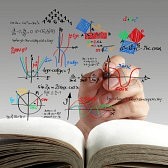 Es ampliamente utilizado en el área de ingeniería y la ciencia, al igual que en los negocios, en el estudio de la economía, particularmente en el uso de los modelos económicos como el modelo de entrada-salida que analiza las tendencias de oferta y demanda.
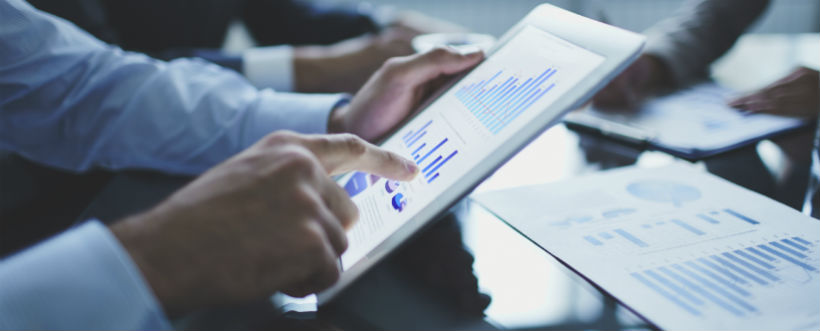 Los infinitésimos dejaron de ser considerados como números concretos infinitamente pequeños y se convirtieron en cantidades variables cuyo valor numérico tiende a cero.
PRECURSORES DEL PRECALCULO
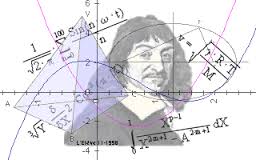 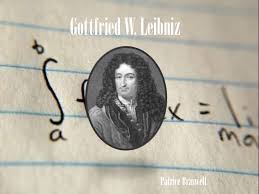 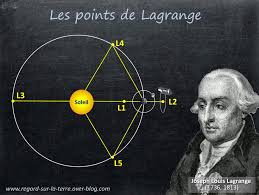 ARITMETICA
La aritmética es el proceso de realizar ciertas operaciones con números o variables. Existen seis operaciones aritméticas cerradas: adición, sustracción, multiplicación, división, potencias y raíces.
NUMEROS
La noción de número es una de las más fundamentales en matemáticas. Su origen se remonta a la antigüedad y a través de los siglos ha pasado por un proceso de extensión y de generalización de los números reales.
CLASIFICACION:
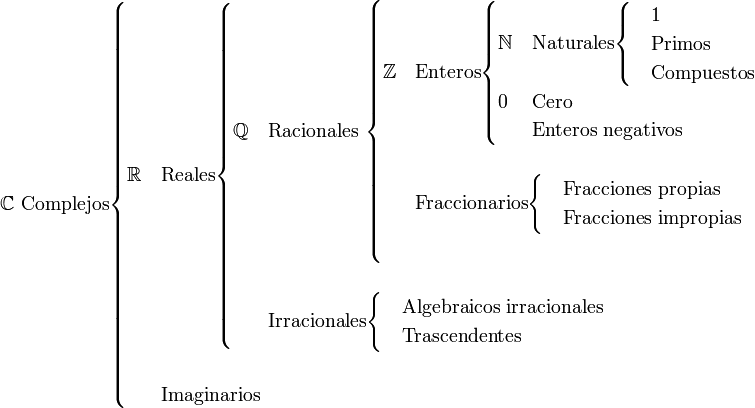 Numero complejo (C): Es una expresión de la forma binómica a + bien donde a y b son números reales, siendo b el coeficiente de la parte imaginaria ( i ),se clasifican en real complejo
 
Rectangular y complejo polar por ejemplo un numero complejo  puede ser  6 + 3i. Los números complejos constituyen una extensión de los números reales, los empezó a utilizar Girolamo Cardano, se les considera también como un par de números reales ordenado.
Los números Reales(R) son todos aquellos que se representan en la recta numérica
√-2
Se llama numero racional (Q) a todo número  que puede representarse  como el cociente de dos enteros con denominador distinto de cero (una fracción común). 
Ejemplo: 4/5,  - 3/2, -2, √4, 3√8, es decir podemos definir a un número racional como un decimal finito o infinito periódico por ejemplo:
3/4 = 0.75,             1/3 = 0.33333……, 
2/3=0.66666……                      
9/7= 1.285714285714285714………,
1/2= 0.5
Los números irracionales (QI) son todos aquellos que su parte decimal se conforma de una serie infinita de dígitos, pero no existe periodo y por lo general son el resultado de raíces no exactas
 Ejemplo: 

√2 = 1.414213562…, 
√3 / 4 = 0.433012701……, 
Pi (π)= 3.141592653589793….., 
e= 2.718281828459…….
Números enteros (Z) en la matemática moderna el conjunto de los números enteros abarca todos los enteros tanto negativos como positivos, representados en la recta numérica hasta el infinito en ambos lados es decir  Z = { ………. - 5, - 4, - 3, - 2, - 1, 0, 1 , 2, 3, 4, 5,……….} se pueden subdividir en pares e impares.
Los números naturales (N) son aquellos que se utilizan para contar y se pueden obtener al sumar el número 1 la cantidad de veces que se quiera por ejemplo se inicia con 1, 1+1=2, 1+1+1=3, 1+1+1+1=4 y así sucesivamente. Se pueden separar en números primos y números compuestos.
Números primos son aquellos que únicamente son divisibles entre la unidad y entre sí mismos {2, 3, 5, 7, 11, 13, 17, 19, 23 …..}
TEORIA DE CONJUNTOS:
Un conjunto es un grupo de elementos u objetos bien definidos y diferenciables entre sí, que se llaman elementos del conjunto.
 
Si a es un elemento del conjunto A se denota con la relación de pertenencia  a ϵ A en caso contrario, si a no es elemento de A se denota a  ϵ A.
Existen cuatro formas de enunciar a los conjuntos:
 
1.- Por extensión o enumeración: los elementos son encerrados entre llaves y separados por comas, es decir, el conjunto se describe listando todos sus elementos entre llaves.
2.- Por comprensión: los elementos se determinan a través de una condición que se establece entre llaves, en este caso se emplea el símbolo | que significa “tal que” por ejemplo B = { x I x es un entero positivo menor que 7} es decir B = { 1,2,3,4,5,6 }
3.- Diagramas de venn: son regiones cerradas que sirven para visualizar el contenido de un conjunto o las relaciones entre conjuntos.
4.- Por descripción verbal: Es un enunciado que describe la característica que es común para los elementos del conjunto.
Ejemplo 
 
Ø conjunto vacio que carece de elementos
N conjunto de los números naturales { 1, 2 ,3, 4, 5, 6, 7, 8 ,9 ,10 ,11, ……..}
Z conjunto de los números enteros {…………. -3, -2, -1, 0, 1, 2, 3, 4, ……}
Q conjunto de los números racionales
R conjunto de los números reales
C conjunto de los números complejos
OPERACIONES CON CONJUNTOS
 
La unión de los conjuntos A y B es el conjunto de todos los elementos de A con todos los elementos de B sin repetir ninguno y se simboliza  A U B
es decir :  A U B = { x I x ϵ A  O x ϵ B }
Gráficamente
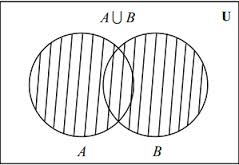 La intersección de los conjuntos A y B es el conjunto de los elementos de A que también pertenecen a B y se simboliza  A ∩ B  es decir: A ∩ B = { x I x ϵ A  y  x ϵ B }
Gráficamente:
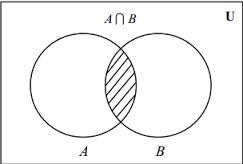 Ac = { x I x ϵ U y x ϵ A }
Dos conjuntos son ajenos o disjuntos cuando su intersección es el conjunto vacío, es decir que no tienen ningún elemento en común, es decir  A ∩ B = Ø

 El complemento del conjunto A con respecto al conjunto universo U es el conjunto de todos los elementos que están en U y que no están en A, y se simboliza  Ac es decir:
Gráficamente:
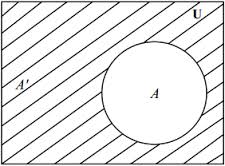 A – B = { x I x ϵ A y x ϵ B }
La diferencia de los conjuntos A y B en ese orden es el conjunto de los elementos que pertenecen a A y no pertenecen a B, se simboliza A – B es decir:
Gráficamente:
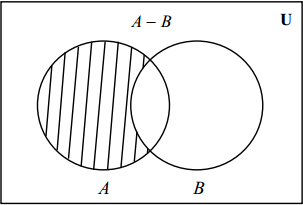 Ejemplo: sean los conjuntos   A = { 1,2,3 }     B = { 0,3,4 }  U = { 0,1,2,3,4 }
 
Realizar las operaciones:
 
A U B = { 0,1,2,3,4 } = U                
d)  A – B = { 1,2 }
A ∩ B = { 3 }                                   
e)  B – A = { 0, 4 }
Ac = { 0,4}                                      
f)   BC =  { 1,2 }
PROBLEMAS
Sean los conjuntos A={-5,-4,-2}, B={-3,-1,2}, U={5,4,3,2,1,0,1,2,3
 
<AUB=
A∩B=
Ac=
A\ B=
B\ A=
BC =
PROBLEMAS
Sean los conjuntos 
A={x|x es un entero positivo y x≥10}
B={x|x es un entero positivo y x ≤100}
U={x|x es entero positivo}

< AUB=U
A ∩B=
A\B=
B\A=
Ac=
BC=